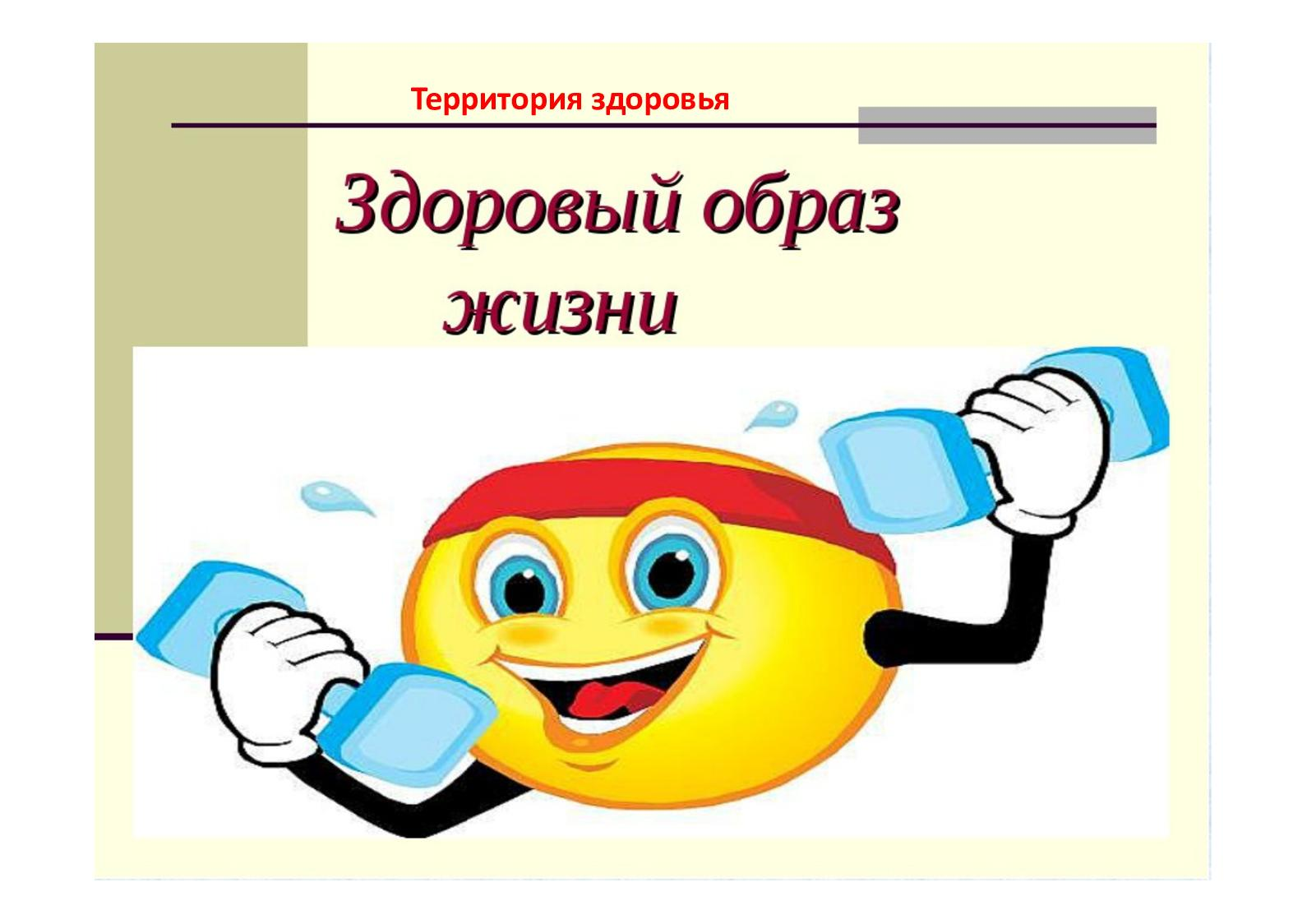 Презентацию подготовила: воспитатель I категории 
                            Сарафанникова Валентина Геннадьевна.
       МБДОУ №65 «Фестивальный» Группа раннего возраста №6 «Кроха»
                                                        г.Сургут.
Вот такой уголок здоровья мы организовали для своих малышей. Здесь наши дети знакомятся с алгоритмами здорового образа жизни, полезными продуктами, спортивными занятиями, что нужно делать чтобы быть здоровым.
Из книг дети узнают, как правильно просыпаться по утрам  и что нужно делать: посетить туалетную комнату, умыться, почистить зубки, а потом обязательно позавтракать. Дети рассматривая картинки и слушая рассказ воспитателя, хорошо запоминают всю последовательность действий и конечно применяют в жизни, а так же делятся знаниями с родителями.
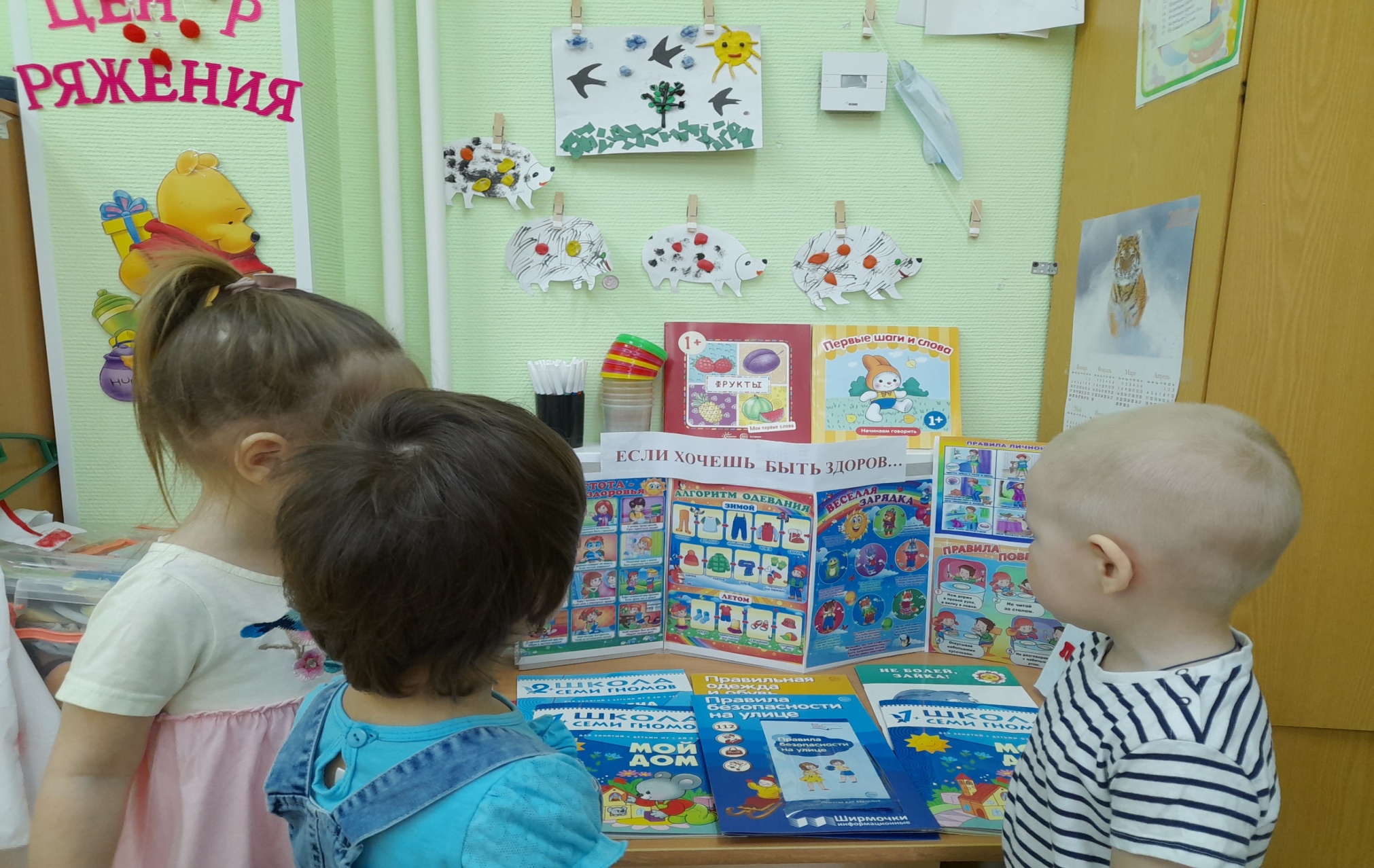 Вот как мы умеем мыть ручки и завтракать.
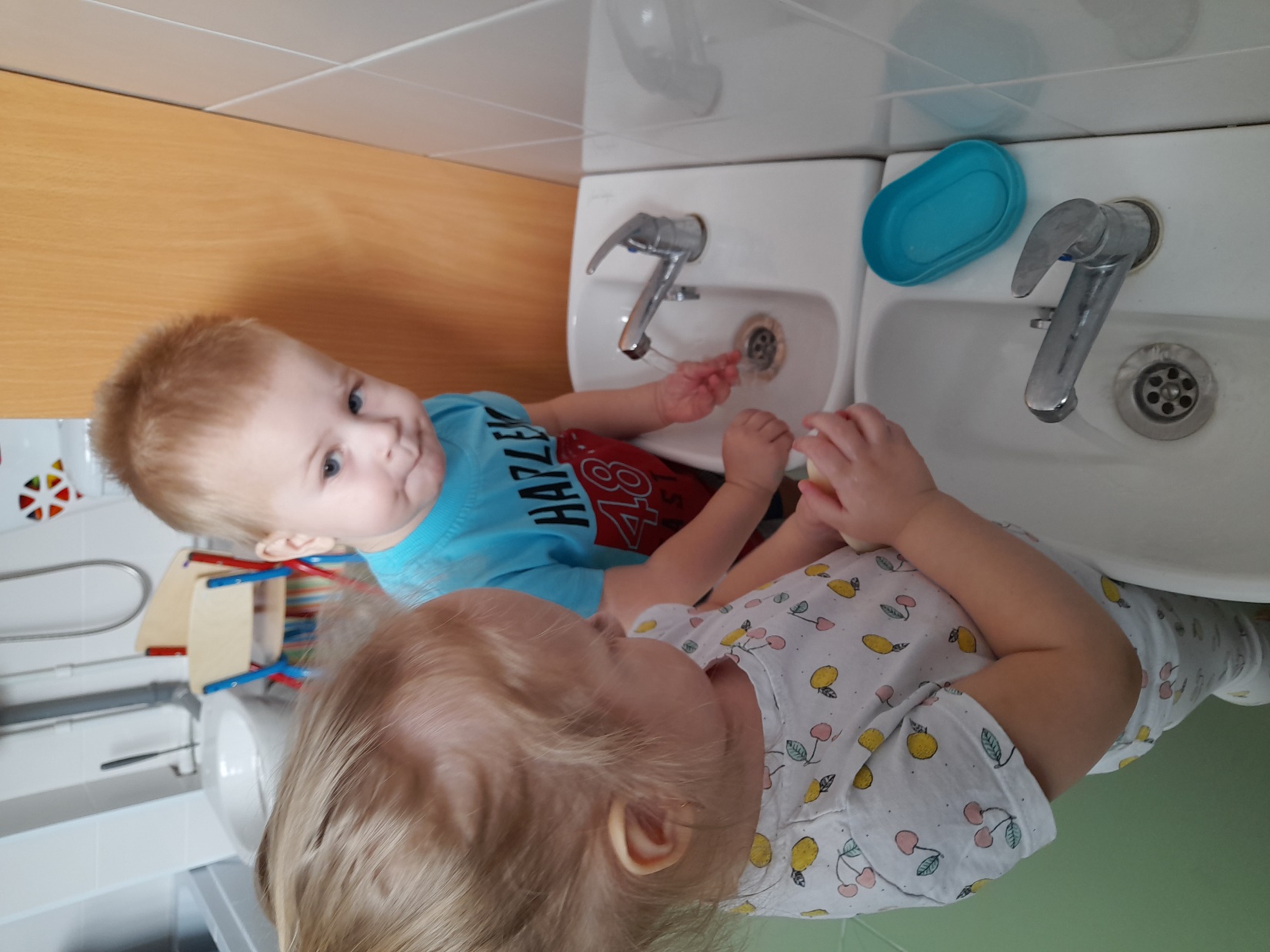 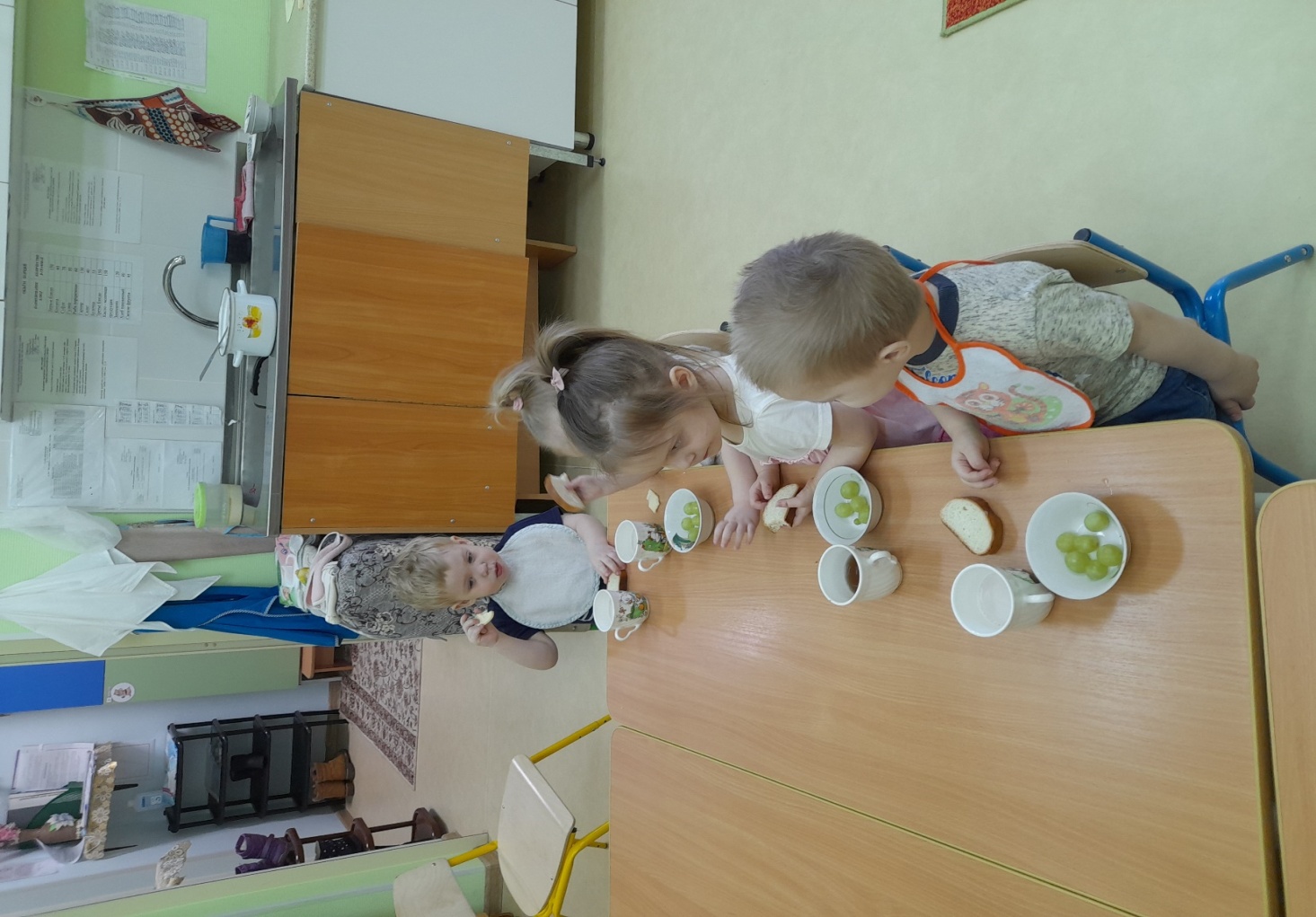 Вот так наши детки умеют правильно сидеть за столом и кушать. Соблюдают все правила культурного и безопасного поведения за столом во время приема пищи.
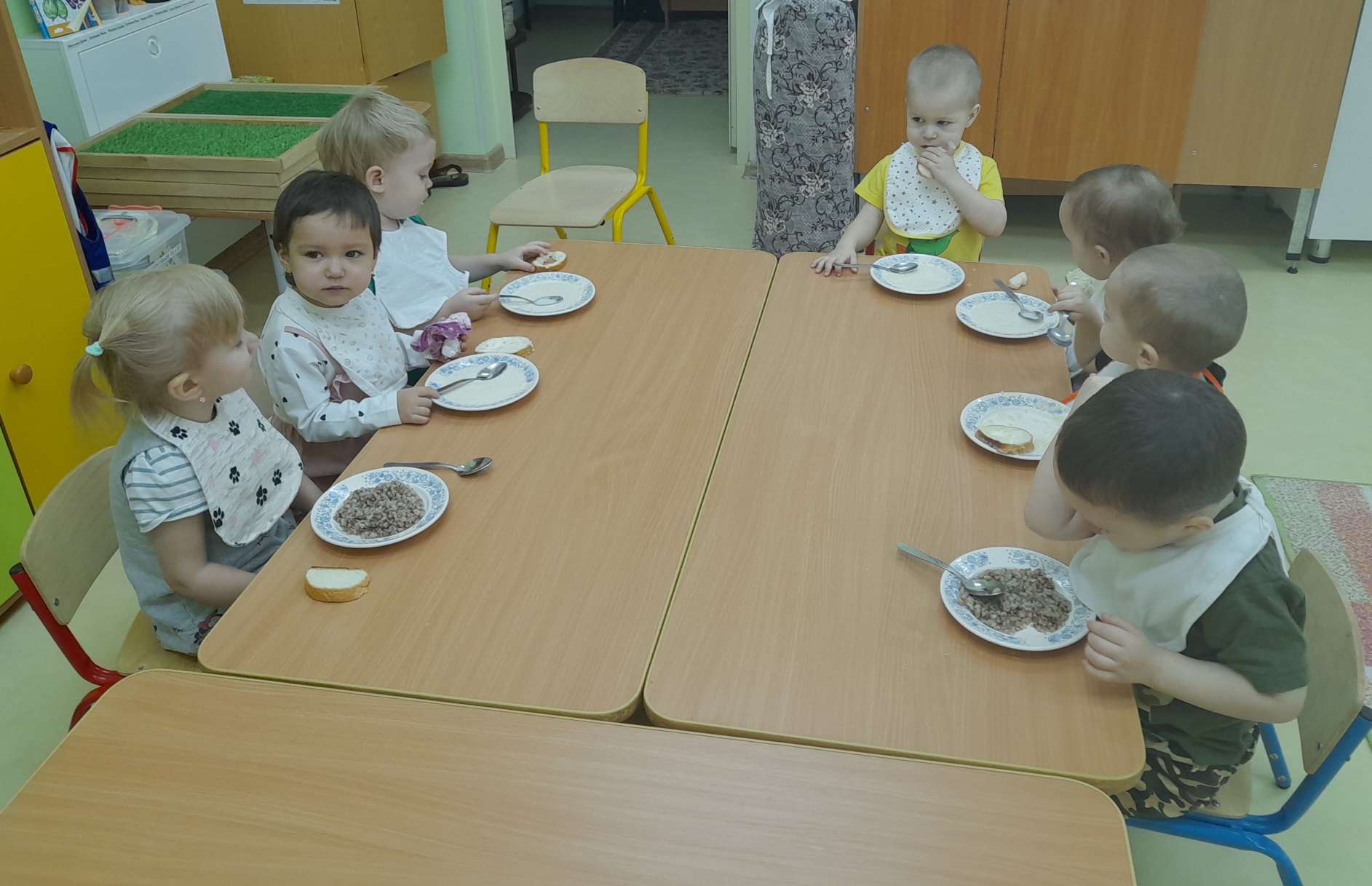 А еще дети узнают много интересного через различные  игры, стихи, рассматривание картинок, чтение рассказов и показ сказок: правила личной гигиены, правила поведения за столом, правила безопасного поведения, спортивные занятия и игры, как правильно одеваться, чистота – залог здоровья. Азбука здоровой пищи и многое другое.
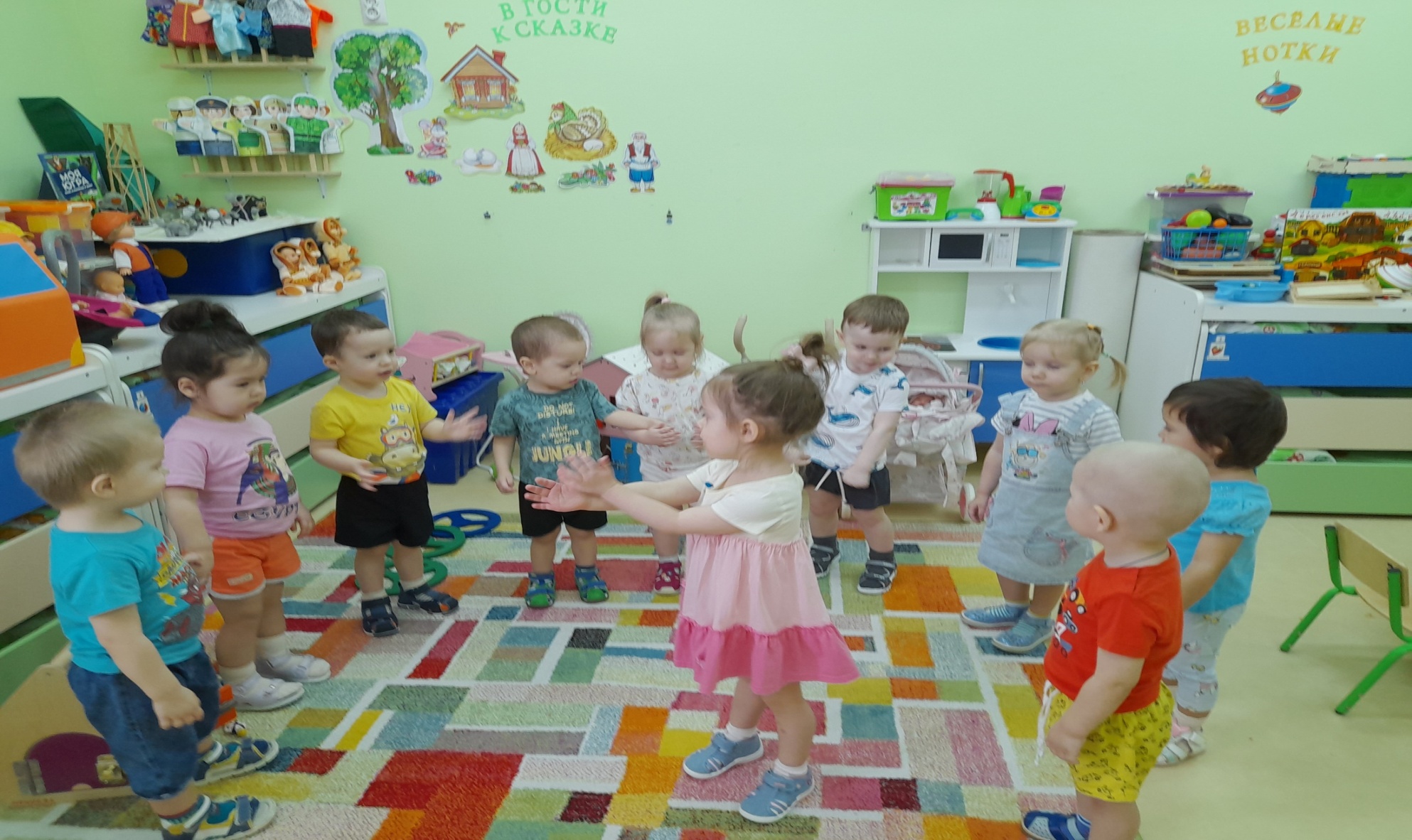 А вот наши  детки играют в больницу.
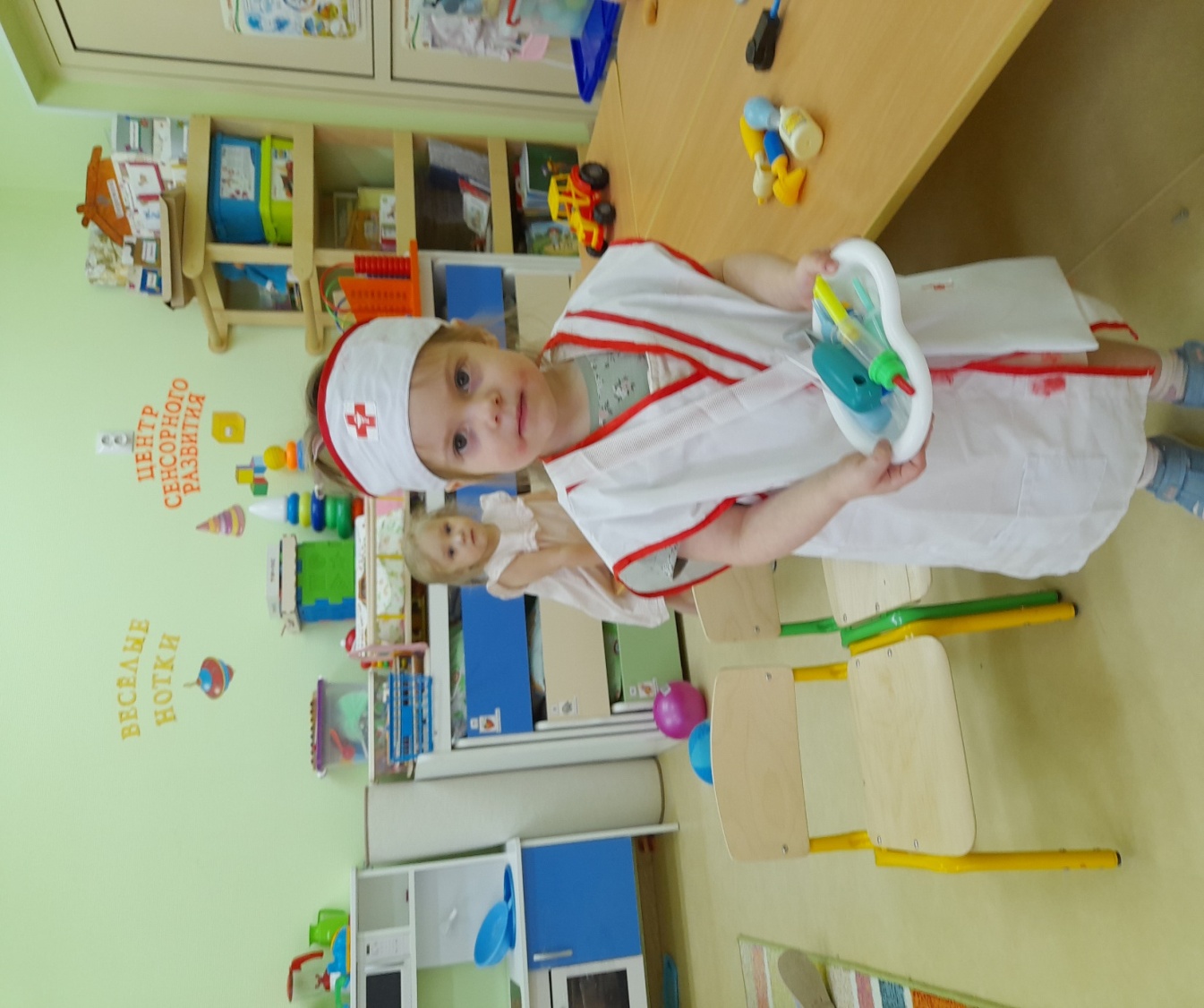 Тщательно обследуют больного, чтобы правильно назначить леченье.
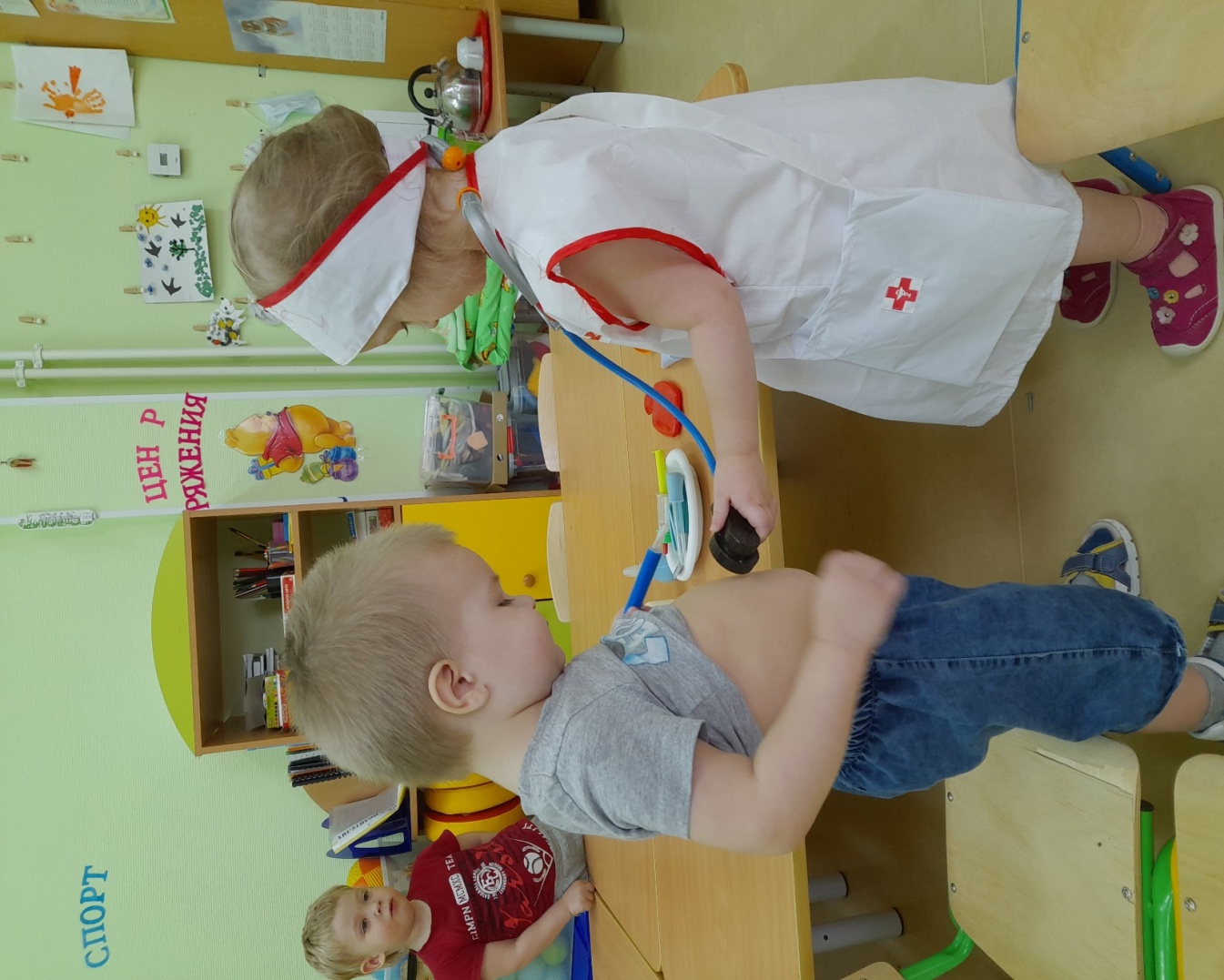 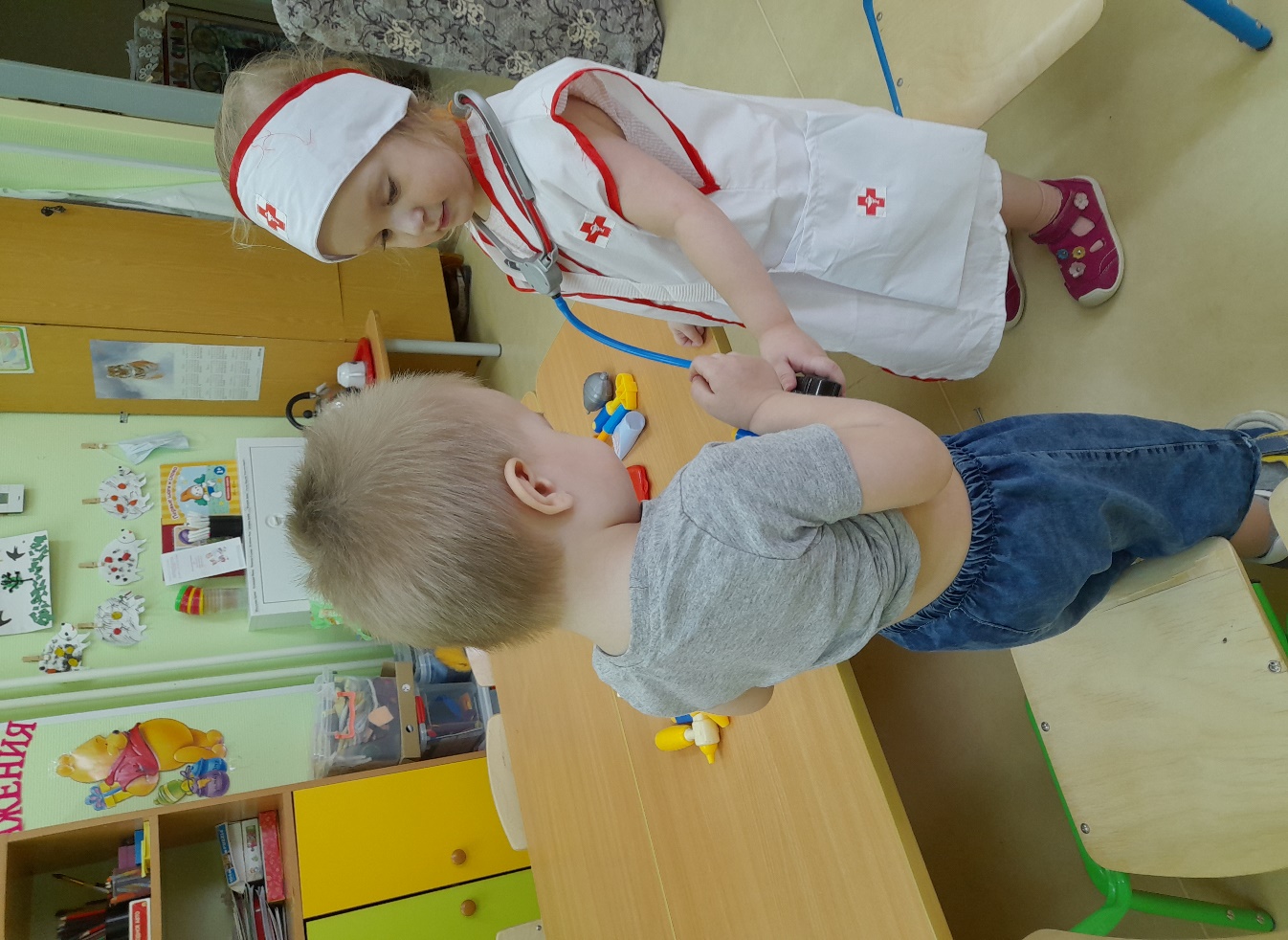 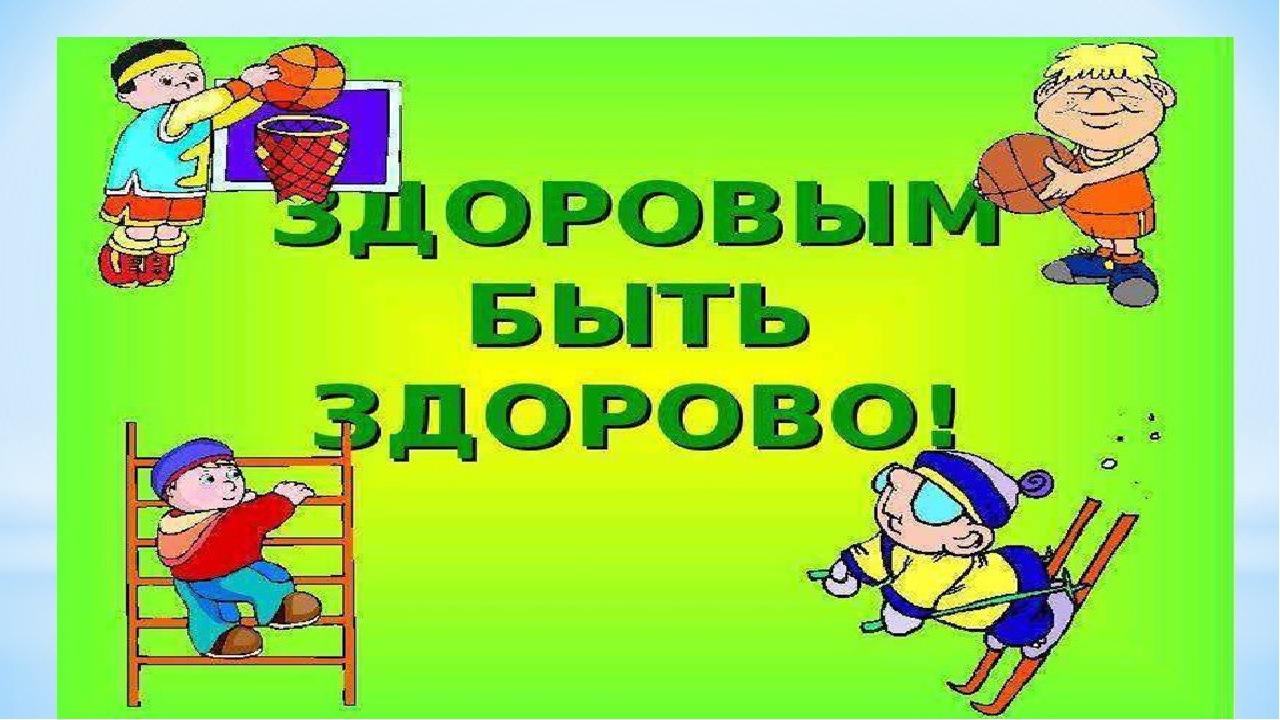 Спасибо за внимание!